Cómo usar LinoIT para crear post it interactivos
Primero, ingresamos a www.linoit.comy nos creamos una cuenta.
La primera vez que ingresen, pueden ver un tutorial hecho por la página (por si aún  quedan dudas).
Vamos a “Create a new canvas” para crear nuestra actividad
En esta parte escribimos el nombre de nuestra actividad
O puedo agregar una imagen como fondo
Debo elegir un fondo determinado para mi pizarra
1. Deben marcarse todas estas opciones para que los “guests” o estudiantes puedan escribir y publicar sus respuestas en nuestra pizarra
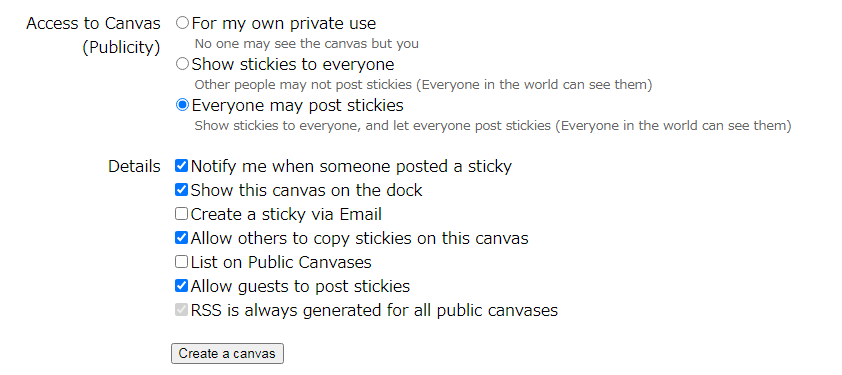 2. Una vez seleccionadas todas las opciones, presionar “Create a canvas”
Nuestra pizarra creada se verá así:
Debo elegir un post it para saludar, explicar o escribir las instrucciones a la clase
Acá se van mostrando todas mis pizarras disponibles
Al elegir el post it se verá así:
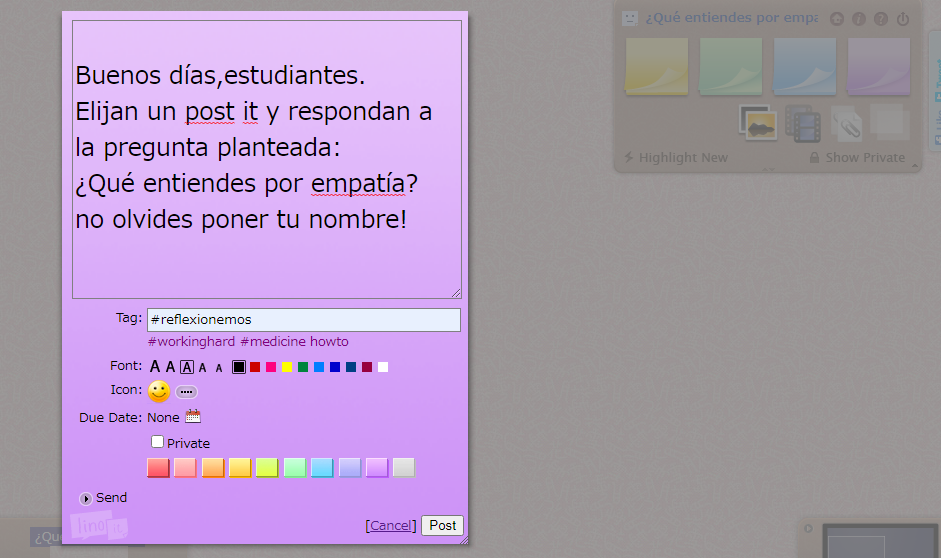 Podemos:
 cambiar el color del post it, aumentar o disminuir el tamaño de la letra, 
agregar un tag (#), 
agregarle fecha de término y/o agregarle algún emoji
Cuando estés listo, presionar Post Para agregarlo a la pizarra
También puedo enviar el post it por mail
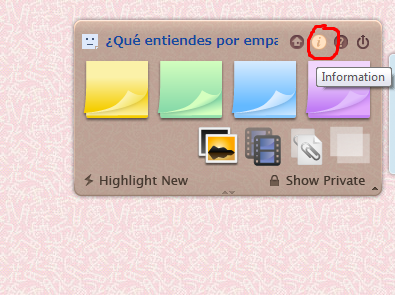 Ahora, para enviar a los estudiantes:
Presionar “information” y podremos acceder al link para que podamos enviarlo a nuestros estudiantes, por classroom o mail.
Se verá en la parte superior de la pantalla
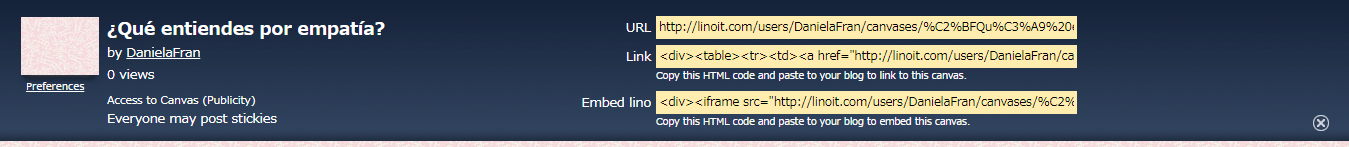 Esto es todo, ¡ya está lista la pizarra interactiva!
Así verán la pizarra los estudiantes:
Acá ven los post it para que puedan elegirlos:
El profesor puede ordenar los post it a medida que los estudiantes los publiquen desde su pantalla.
Esto es todo, ¡espero les sirva mucho!